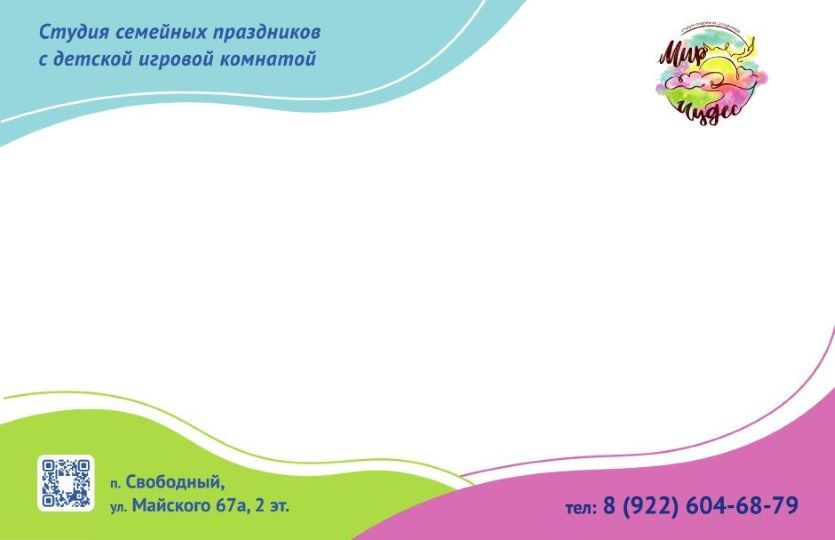 Муниципальный конкурс «Предприниматель года»
Номинация «Успешный старт»Индивидуальный предприниматель Юрко Татьяна Евгеньевна
городской округ ЗАТО Свободный Свердловской области2024
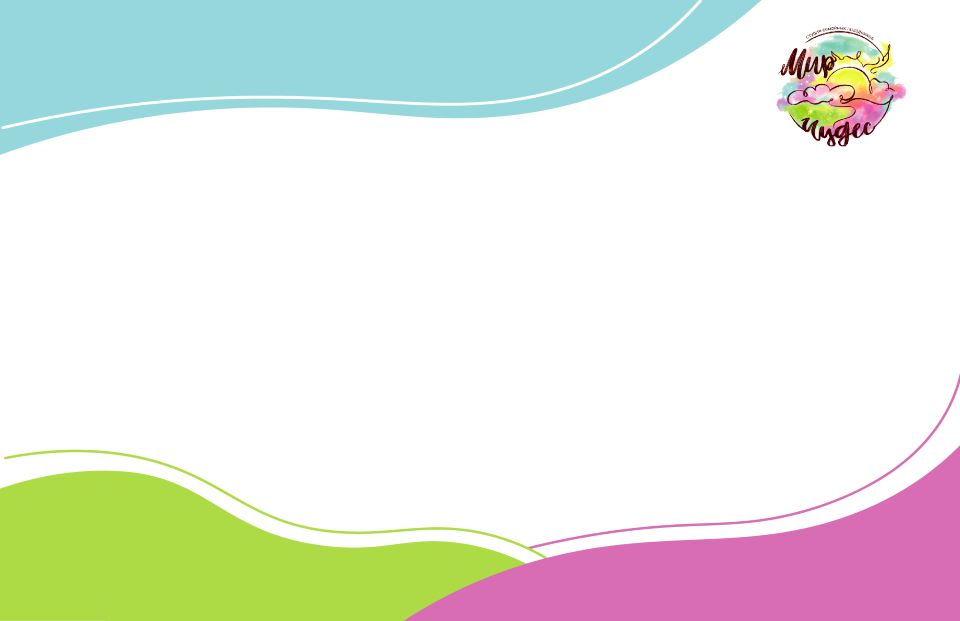 Актуальность.
В поселке Свободный Свердловской области всегда существовала потребность в организации досуга для детей. Это обусловлено спецификой закрытой территории и постоянной высокой занятостью родителей-военнослужащих. Кроме того, в связи с отдаленностью от ближайших городов, передвигаться на большие расстояния с маленькими детьми крайне тяжело,  и часто складывается ситуация, что нет возможности оставить ребенка под присмотром на короткое время или просто отметить его день рождения. 
Для решения данных задач была создана детская студия с игровой комнатой «Мир чудес». Это безопасное место, где можно оставить ребенка до 4-х часов подряд, а также отметить веселый день рождения в подготовленной, оборудованной комнате в шаговой доступности для жителей поселка.
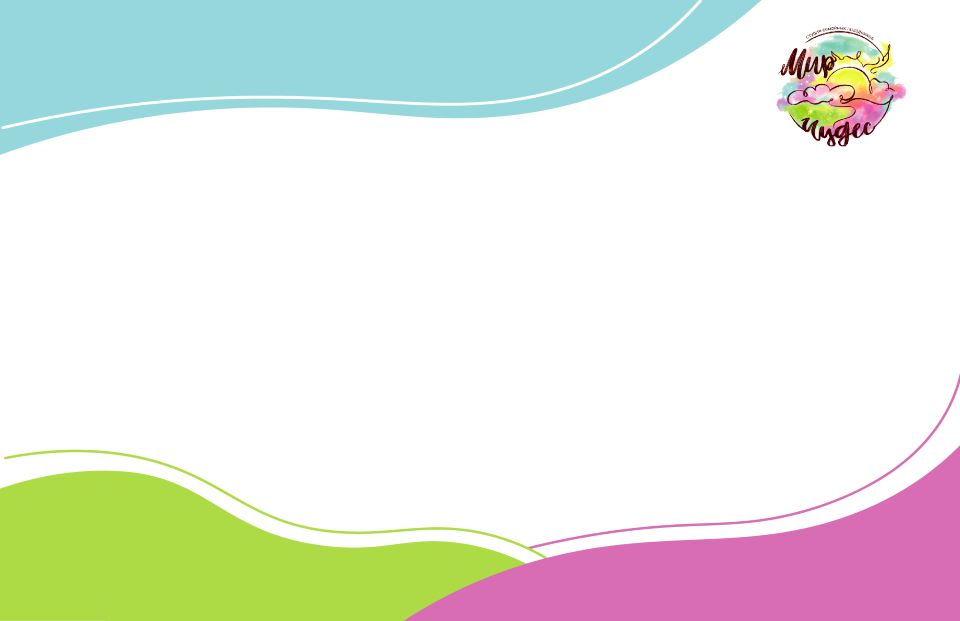 Актуальность.
Посещение детьми детской игровой комнаты способствует развитию их физических способностей при помощи двигательной активности, игр. Кроме того, все те движения, которые ребенок совершает, играя на игровых комплексах стимулируют в организме обмен веществ, тренируют выносливость, улучшают общее самочувствие.
Появилась возможность без преград прожить в свободой форме все эмоции: покричать, побегать, качаться, лазать безопасно, прыгать. У нас в студии предусмотрено смягченное покрытие – искусственный газон, мягкий бассейн с шариками и крепкий стационарный батут для детей и взрослых.
Пребывание в детской игровой комнате стимулирует развитие коммуникативных способностей (через общение), в том числе для тех, кто не посещает детский сад.
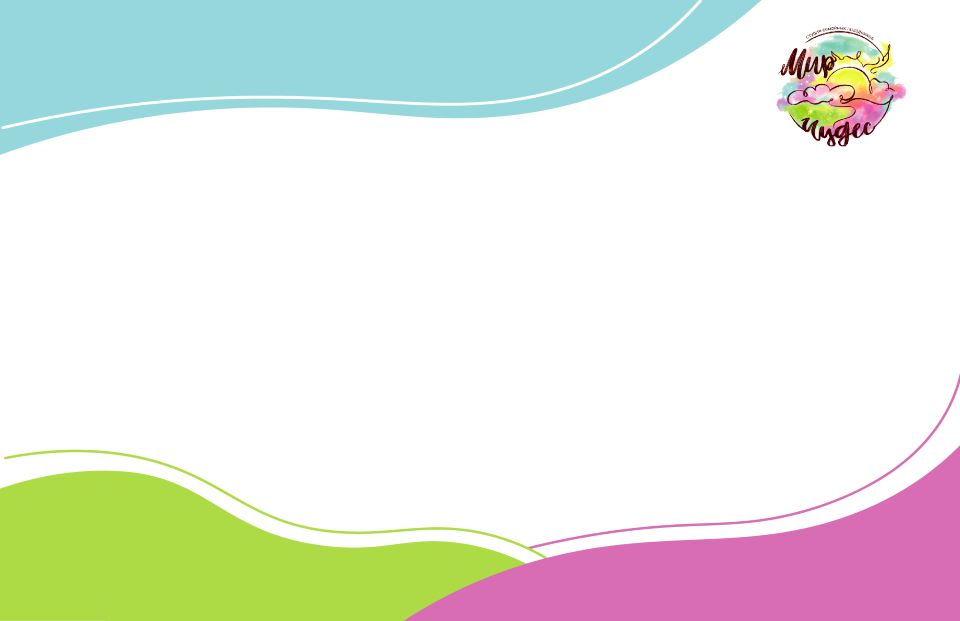 Описание бизнеса.
Студия с детской игровой комнатой «Мир чудес» представляет собой оборудованное место, где дети могут проводить безопасно свой досуг по присмотром детского инструктора, общаться, осваивать и развивать физические и творческие способности в игровой форме.
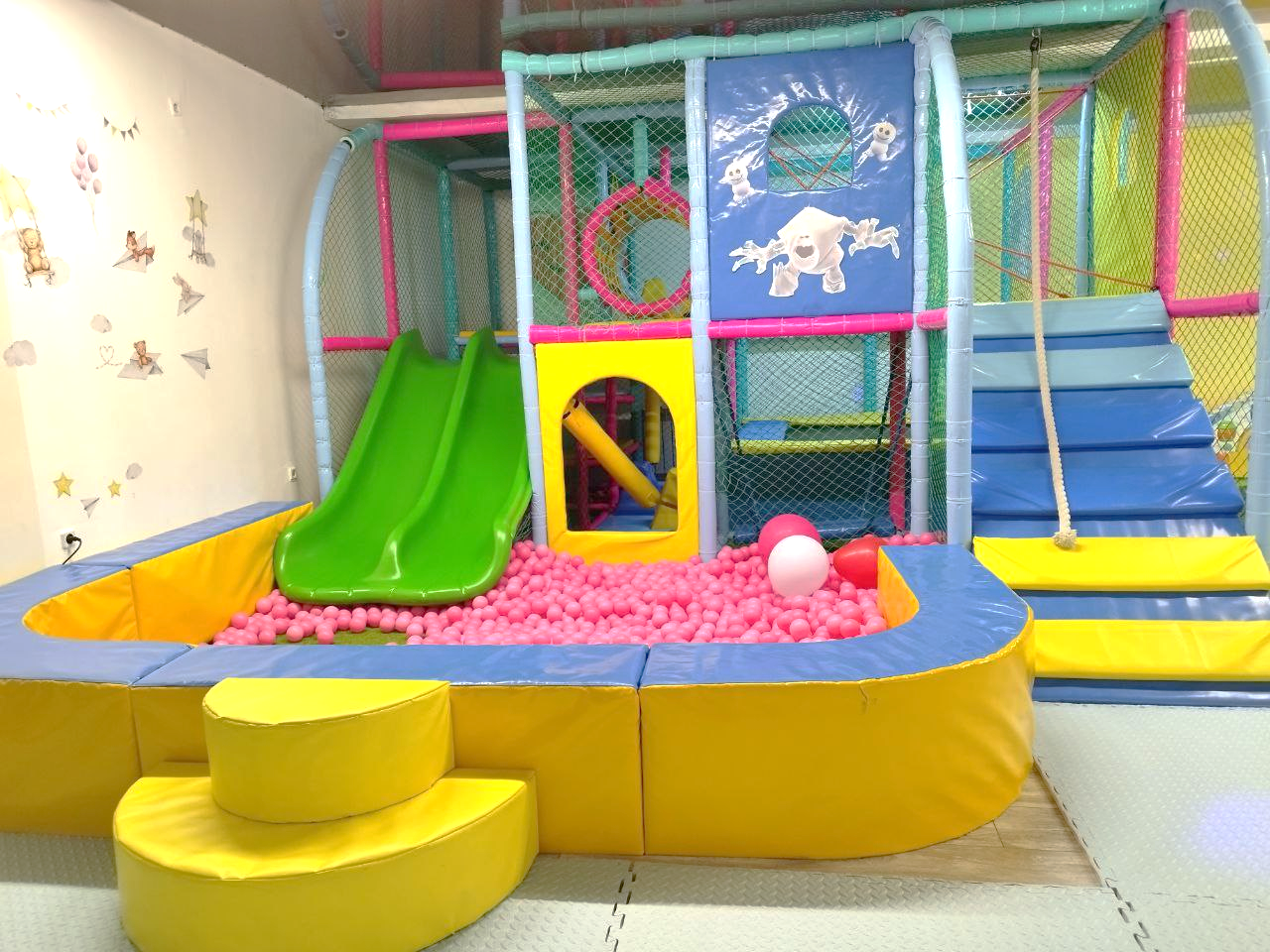 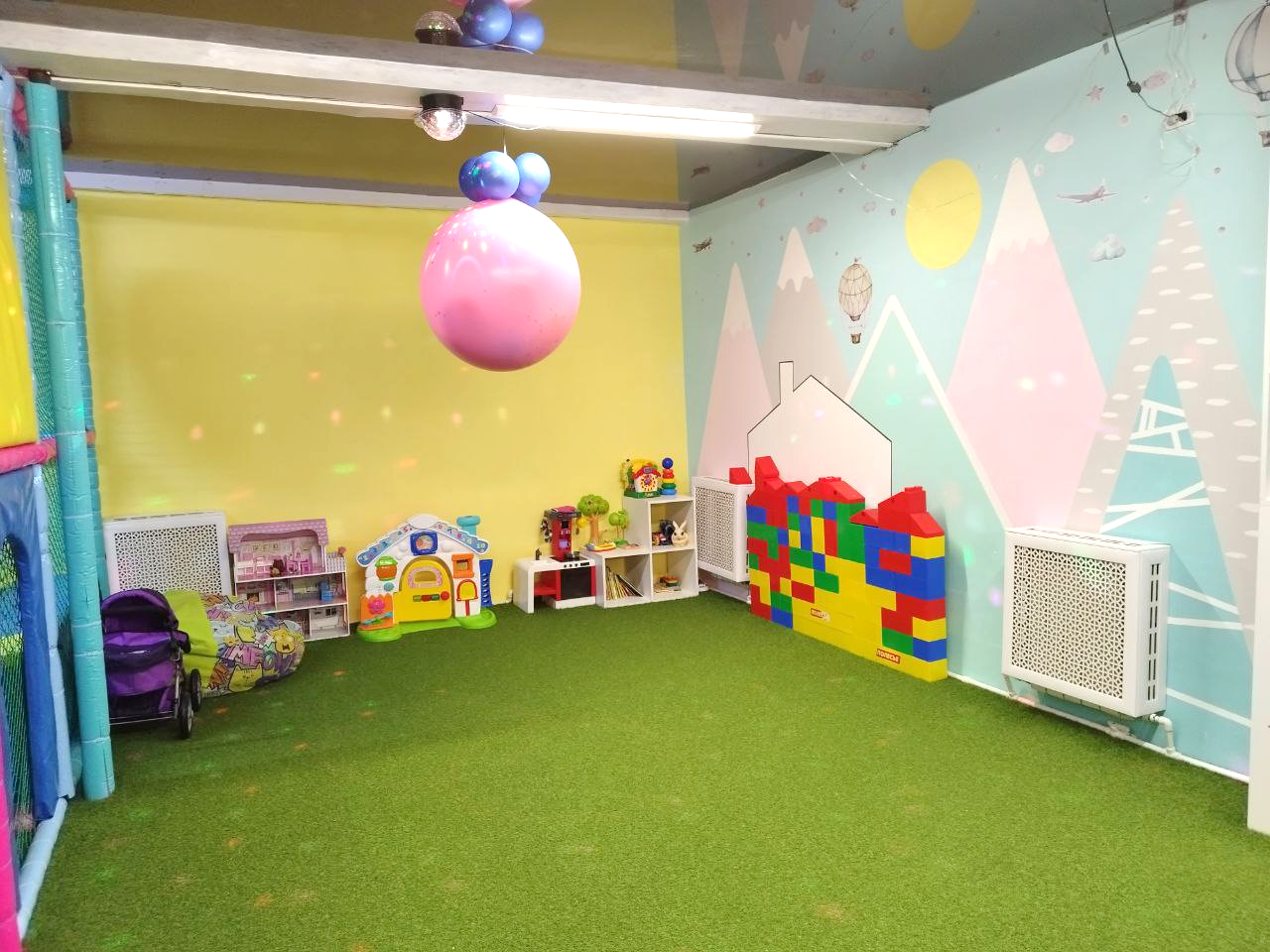 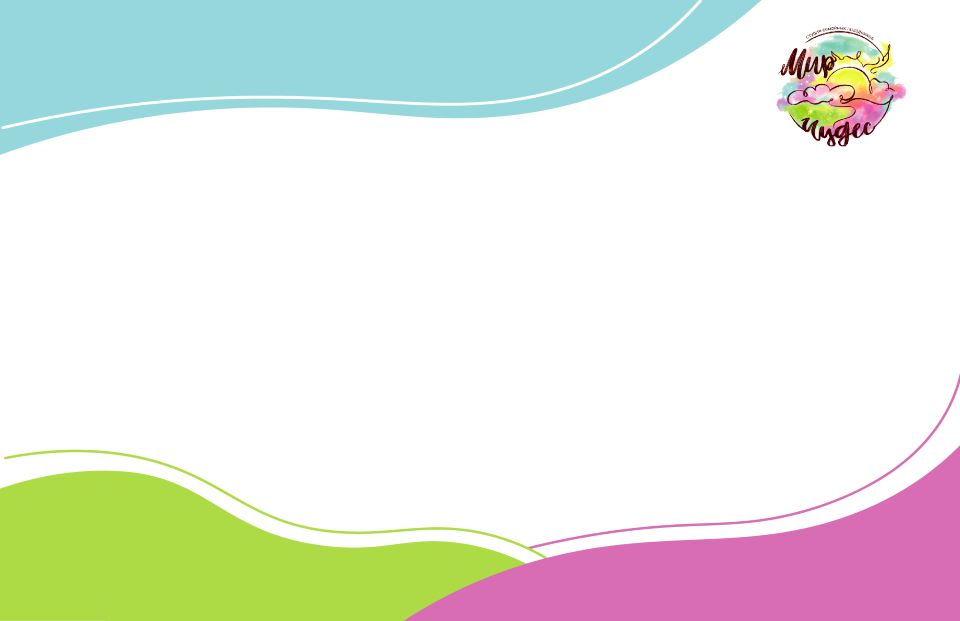 Описание бизнеса.
Основным назначением студии является: 
посещение игровой зоны детьми с 0,6 месяцев до 3-х лет с родителем; 
организованный присмотр за детьми с 3-х лет до четырех часов подряд;
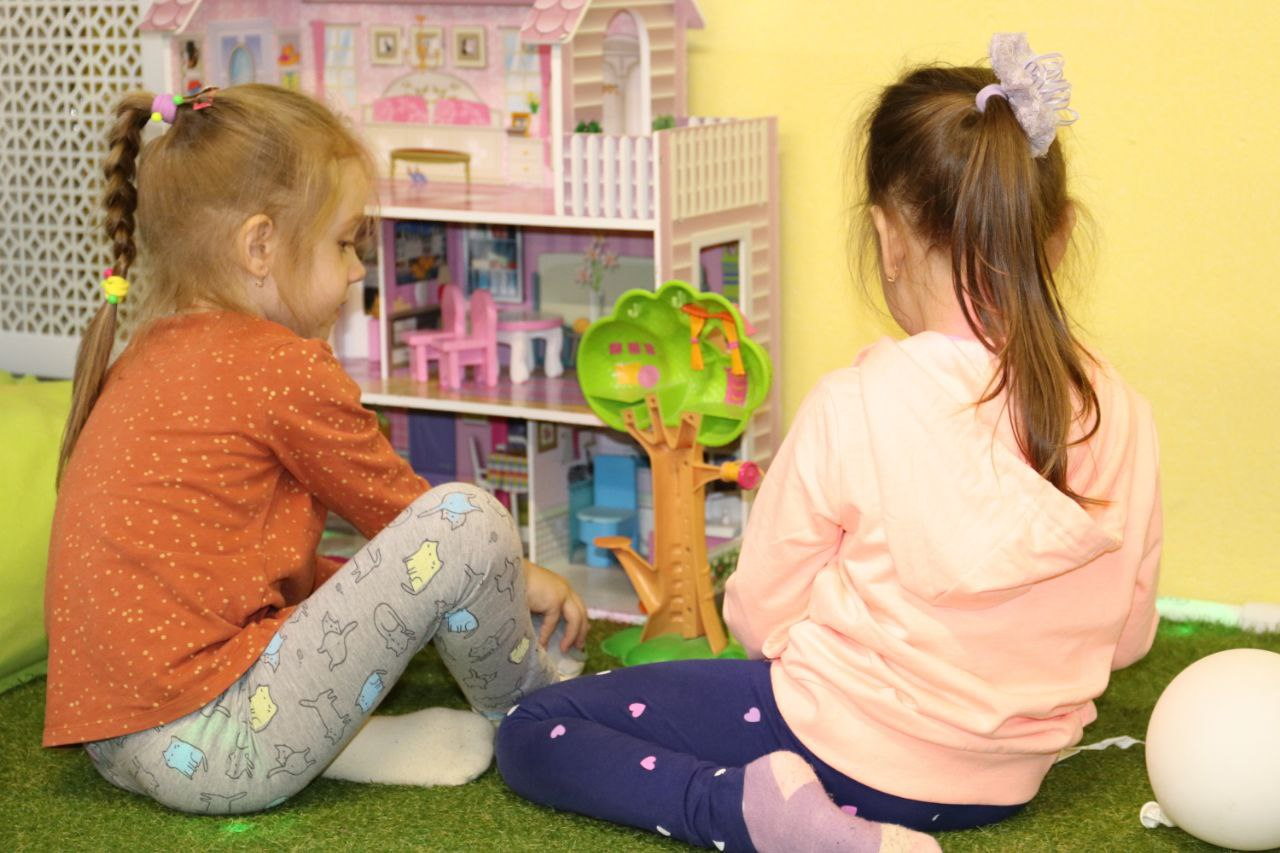 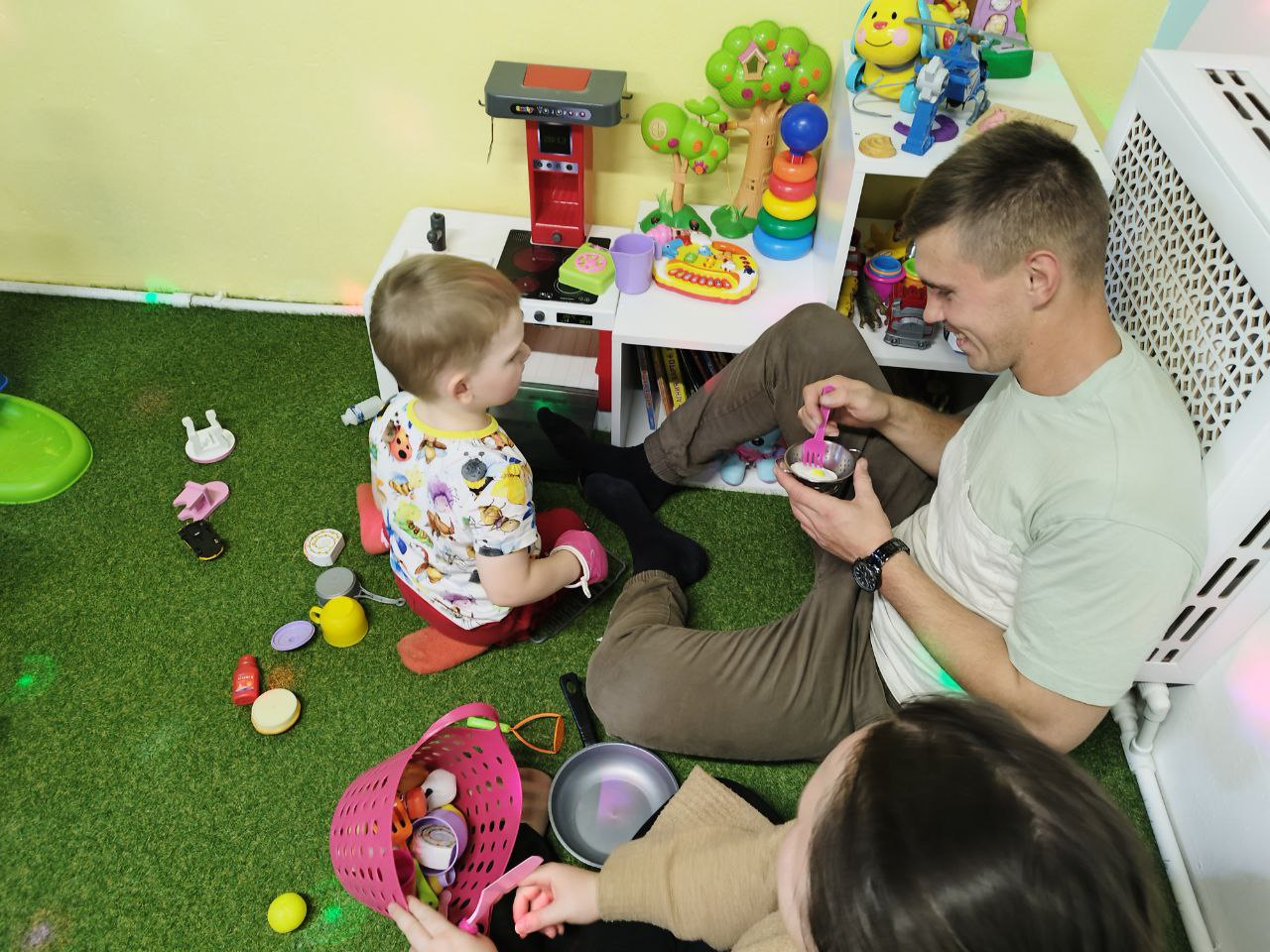 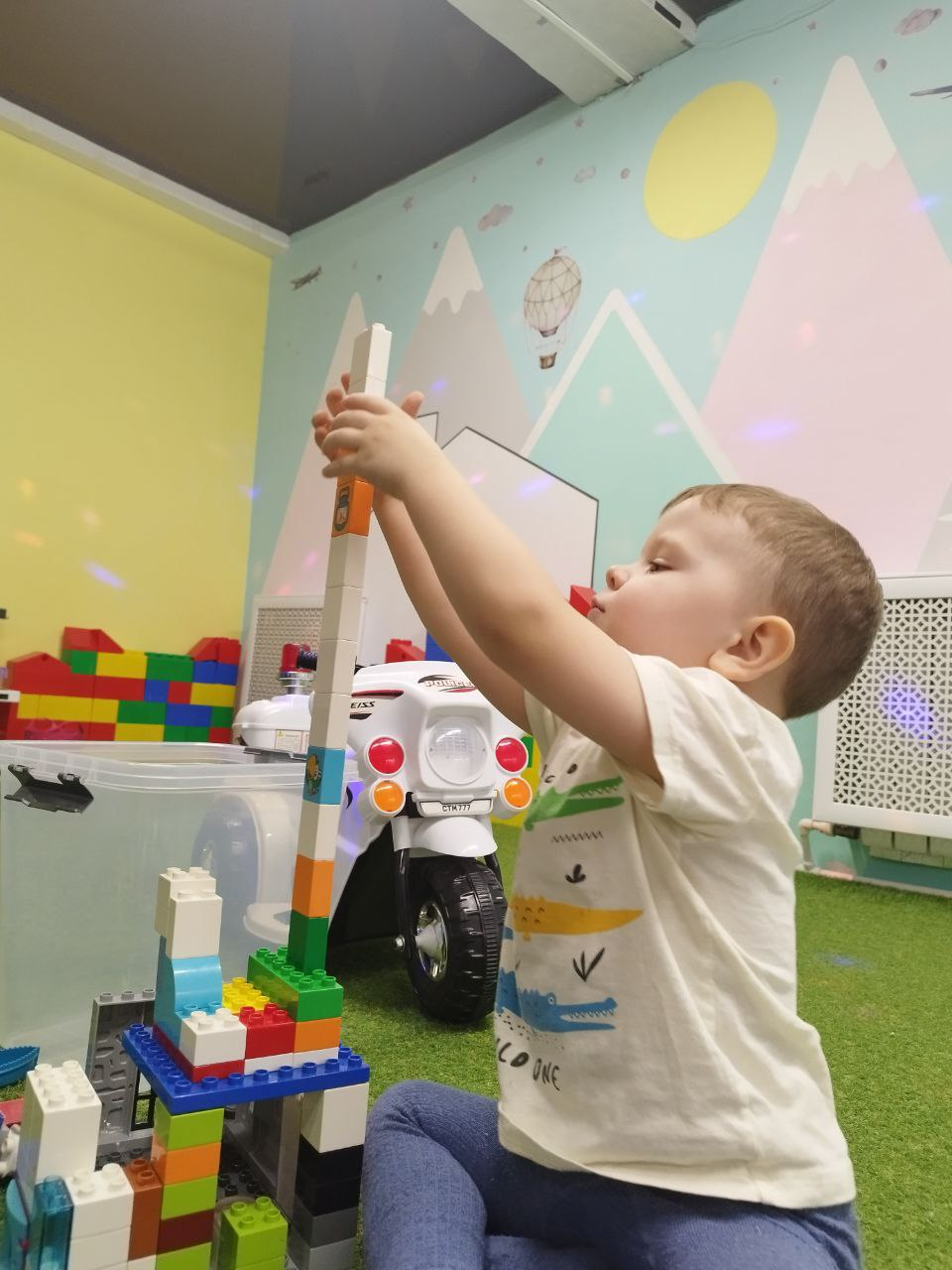 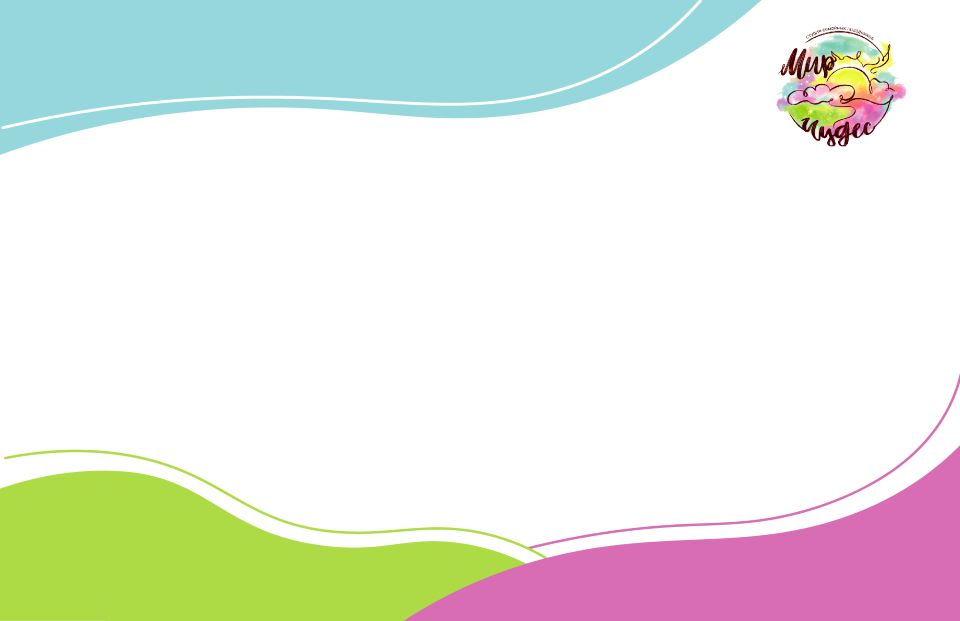 Описание бизнеса.
Основным назначением студии является: 
проведение праздников – дней рождений, выпускных, школьных классных вечеров, тематических вечеринок, организация мероприятий в календарные праздники;
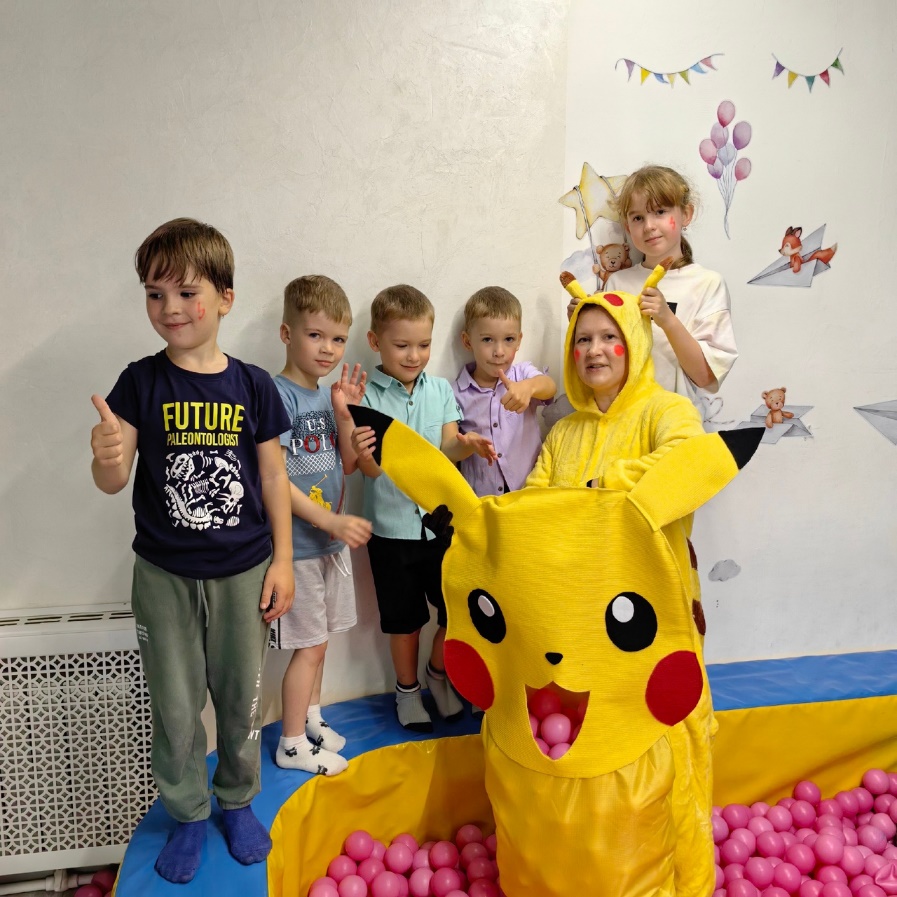 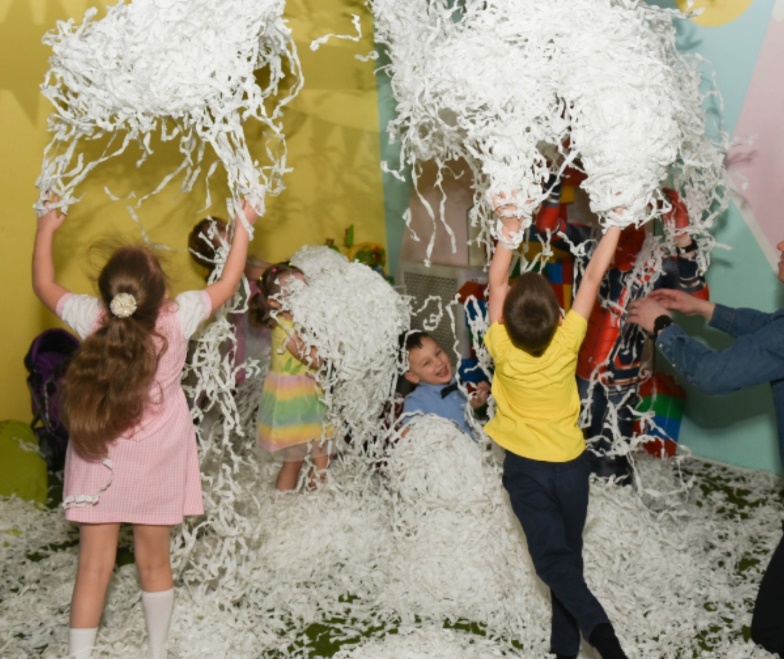 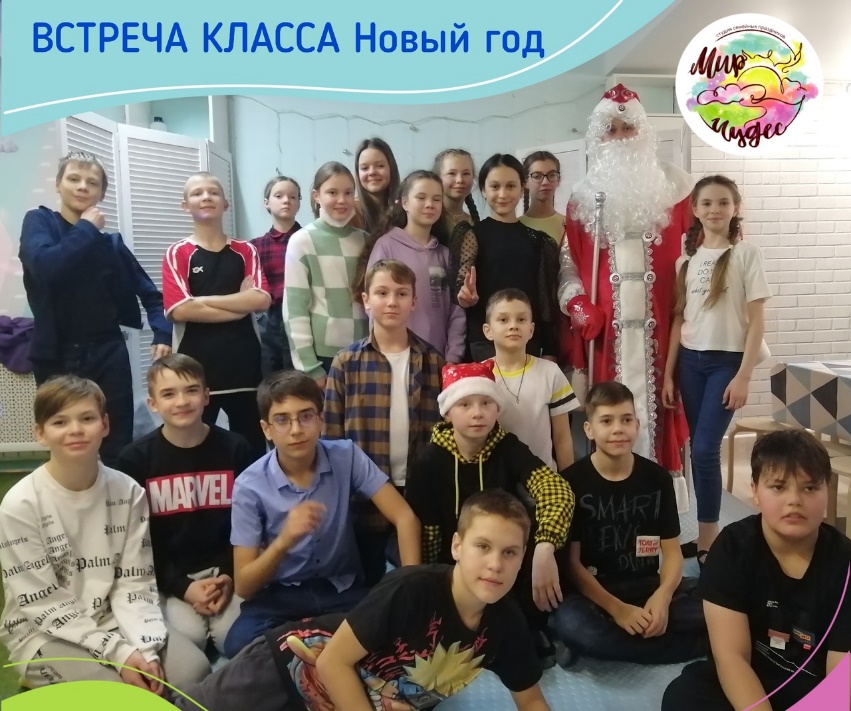 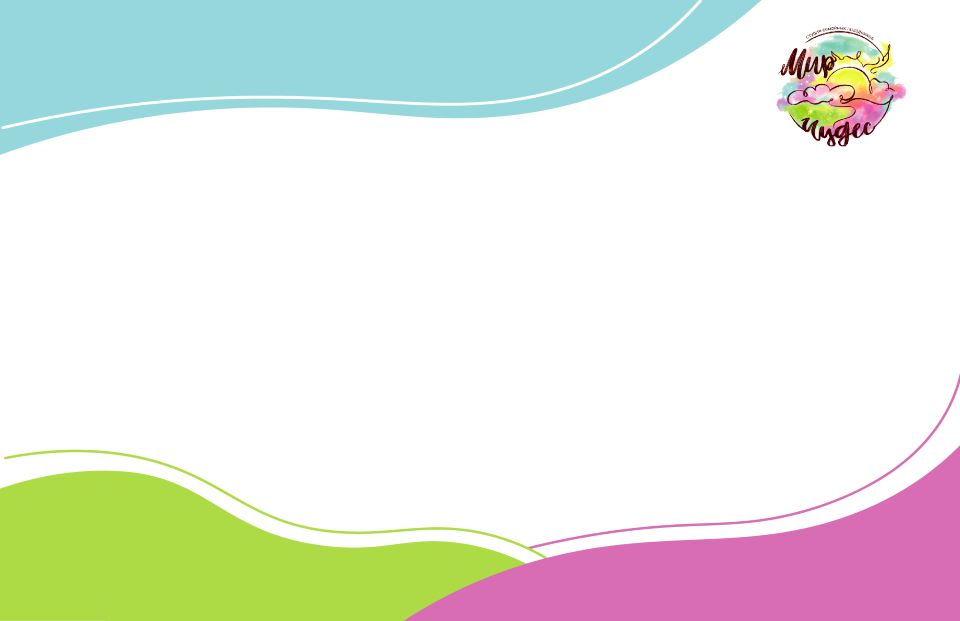 Описание бизнеса.
Дополнительным назначением студии является: 
проведение мастер-классов групповых (школьных классов, групп детского сада) и мелкогрупповых (5-6 чел): самостоятельная роспись футболок, кружек, изготовление брелоков, значков и др.
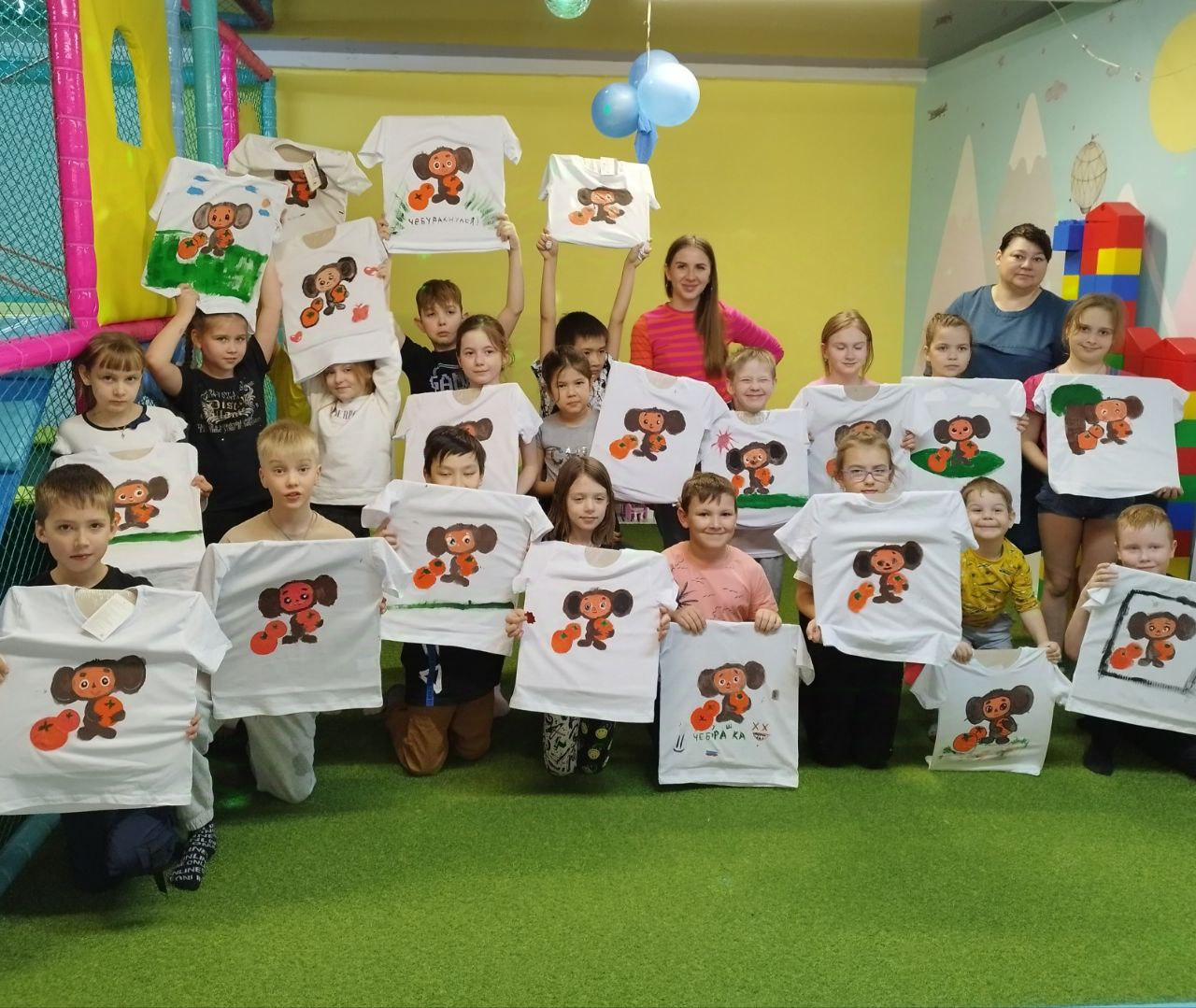 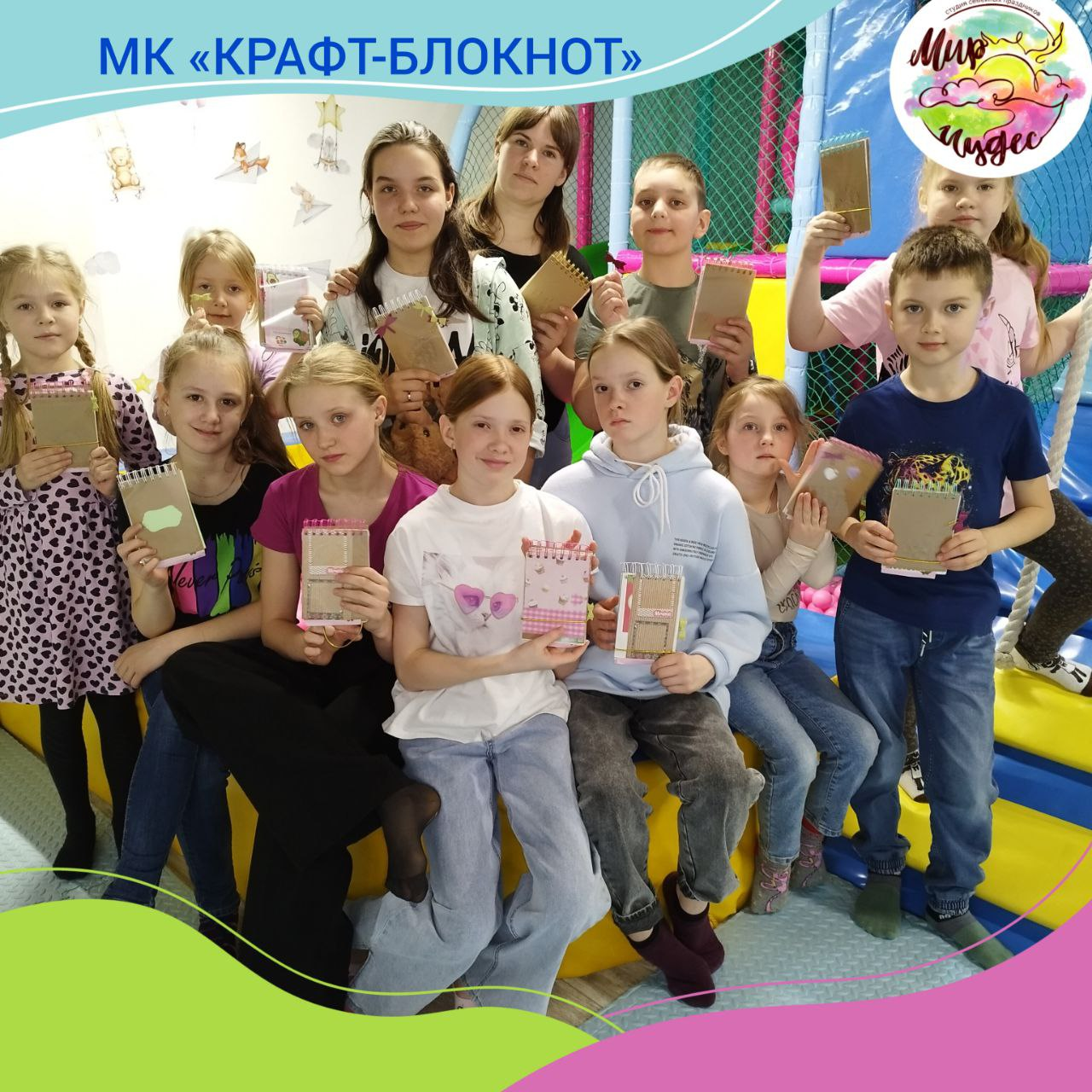 Направить курсор на видео и воспроизвести
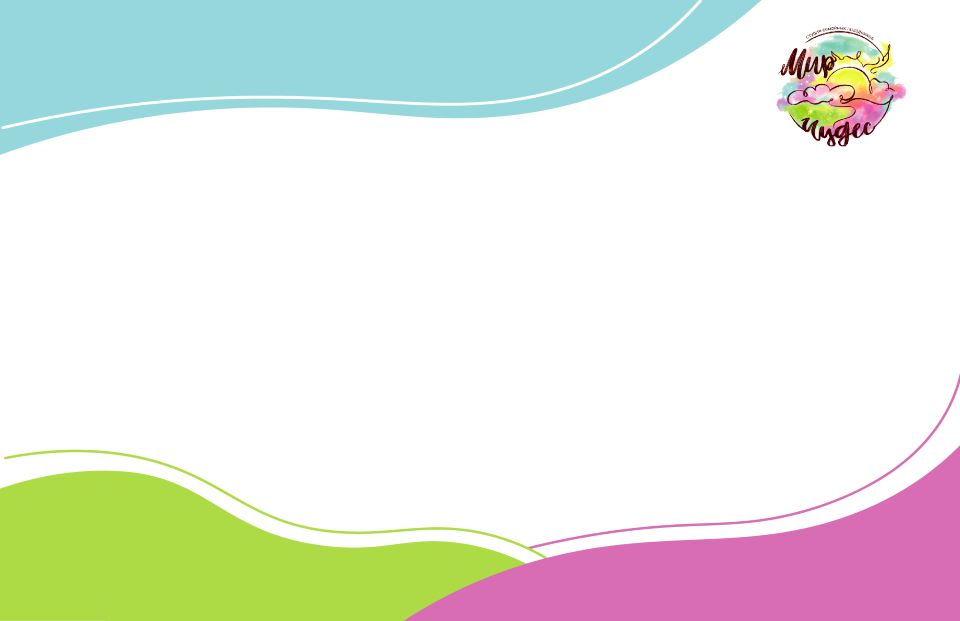 Описание бизнеса.
Дополнительным назначением студии является: 
Тематические и праздничные фотозоны, чтобы не выезжать из городка для семейного фото, подготовки выпускных фотоальбомов детского сада и школы.
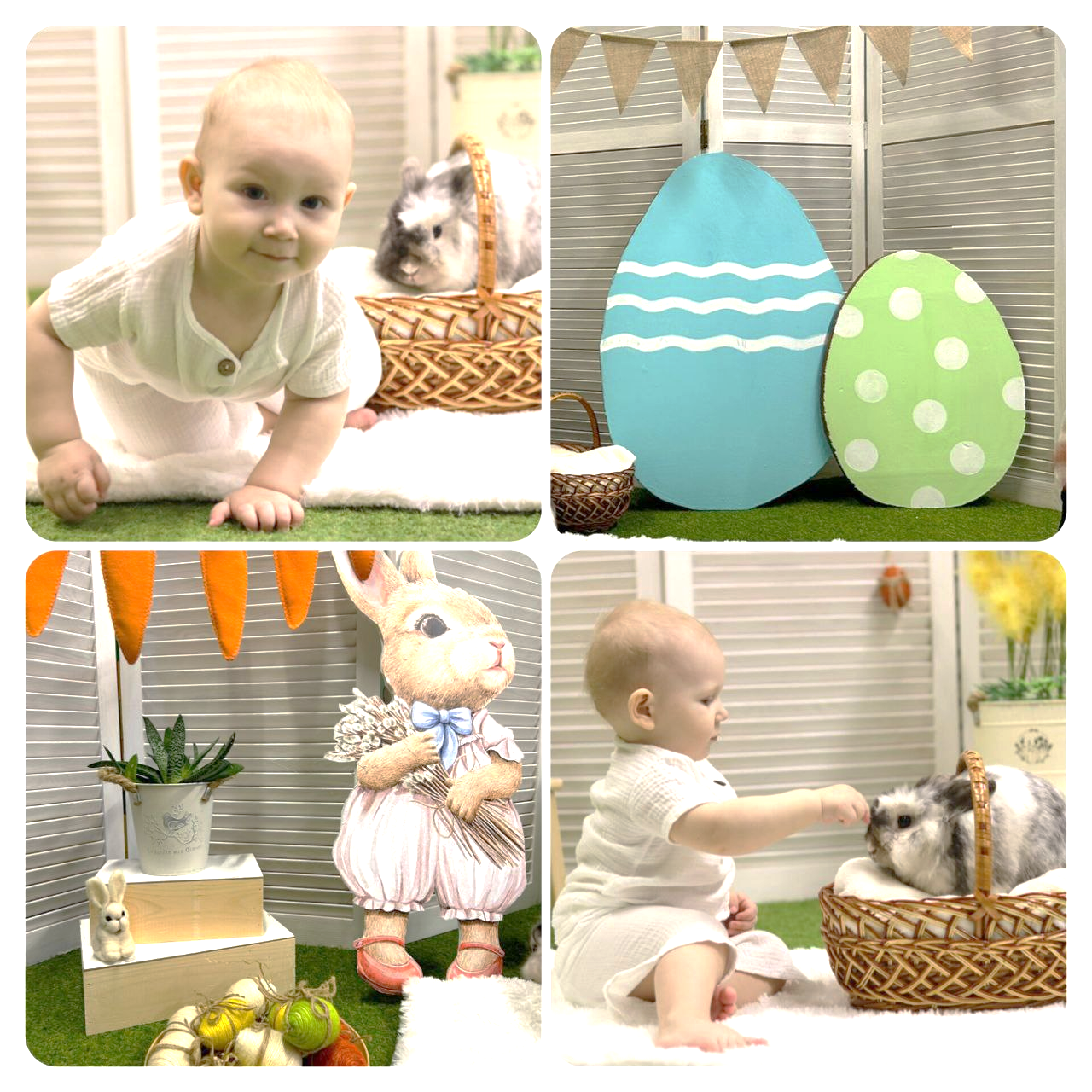 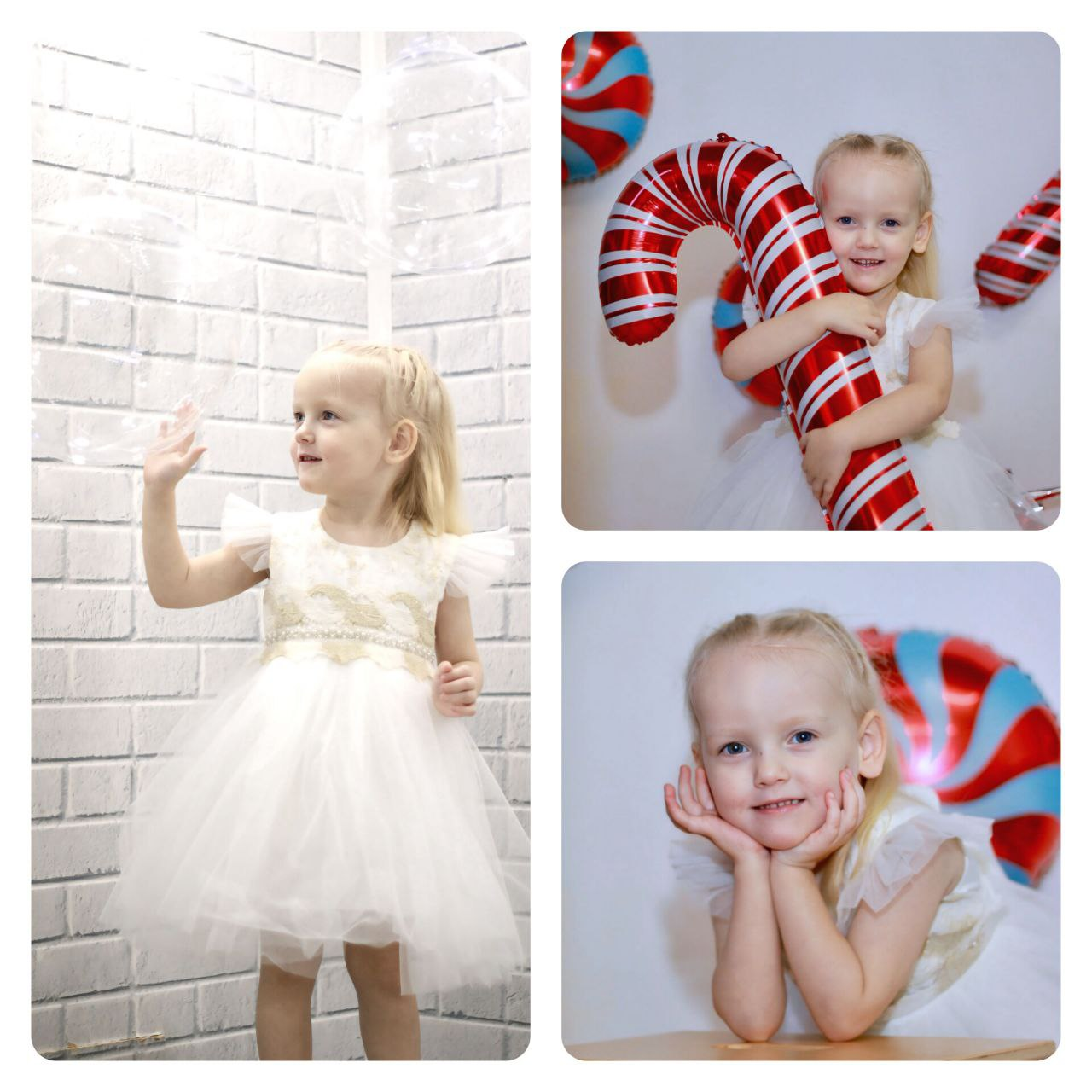 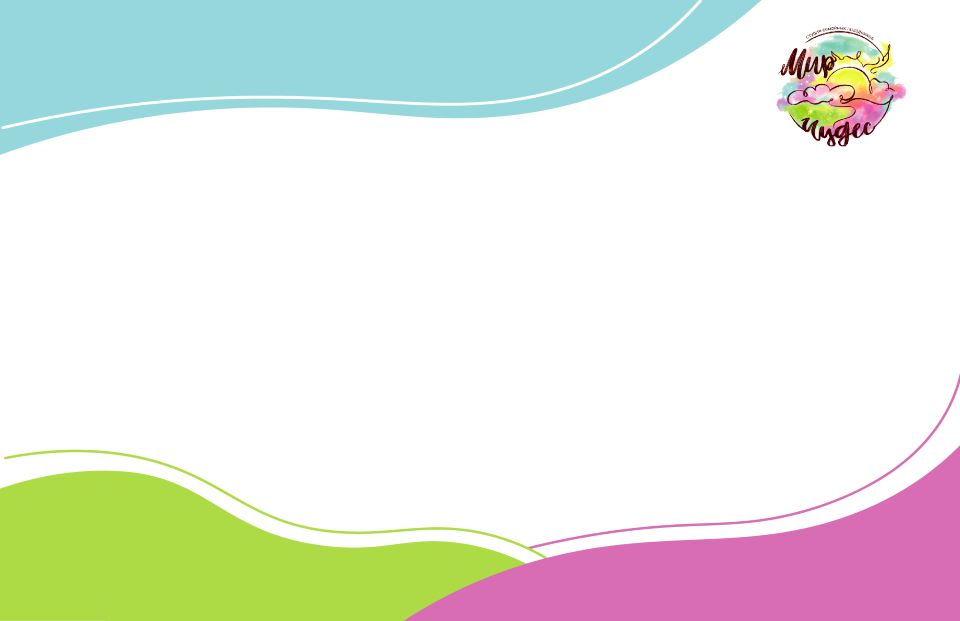 Расположение.
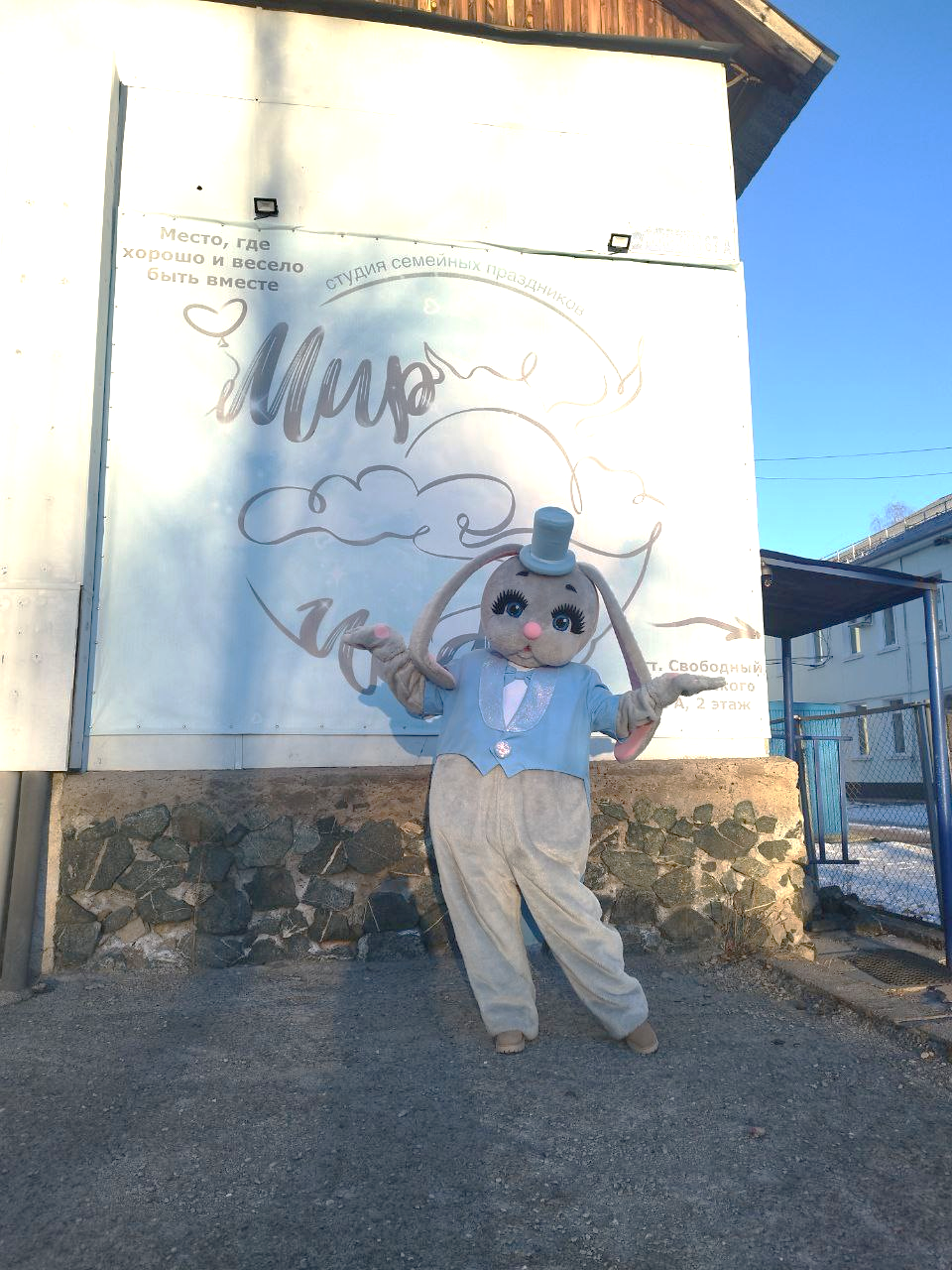 В настоящее время студия располагается на втором этаже нежилого помещения общей площадью 109,8 м2. 
Это двухэтажное отдельно стоящее здание по адресу: Свердловская область, п. Свободный, ул. Майского, д. 67а.
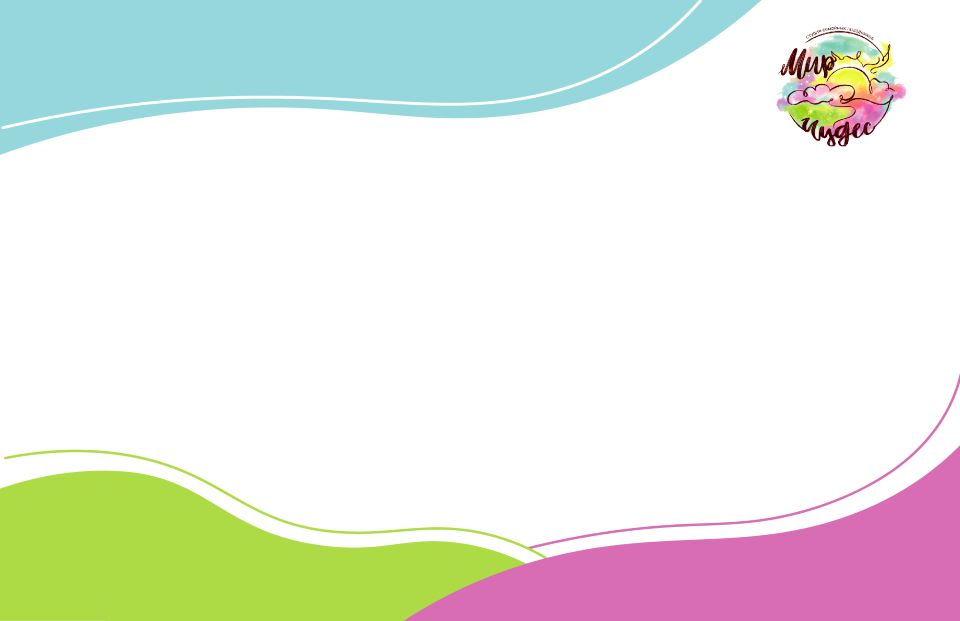 Расположение.
Игровой лабиринт 
16 м2
Игровое пространство 
16 м2
Указанное местоположение выбрано не случайно: 
Адрес находится в самом центре поселка и имеет общую доступность. 
Перед входом имеются парковочные места и асфальтированная возвышенность для колясок и другого детского транспорта. Для удобства и безопасности организован отдельный вход на второй этаж. 
Широкая, прочная лестница расположена внутри помещения и оснащена перилами. 
Просторный, теплый гардероб оснащен необходимыми вешалками, теплым полом, сиденьями с полками для хранения обуви.
Столы для мастер-классов/
обеденная зона
14 м2
Фотозона 
6 м2
Обеденная зона  для взрослых
10 м2
Переход из гардероба в комнату 6 м2
Администратор
4 м2
Гардероб
7 м2
Кухня
Туалет 4 м2
коридор
Гардероб аниматора
Рис. 1. Схема основного помещения 72,0 м2 (цветная часть)
Описание отрасли, конкурентный анализ и целевая аудитория.
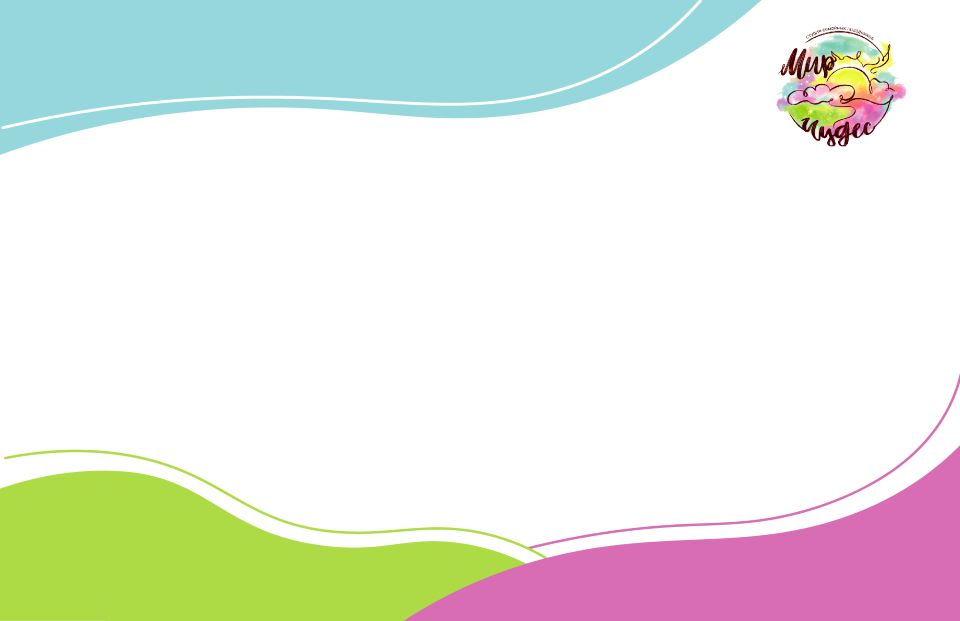 Студия с детской игровой комнатой «Мир чудес» призвана удовлетворить потребности:
родителей - в свободном для работы и отдыха времени
детей - в активности, играх, общении, безопасном и веселом времяпрепровождении
Проект включает в себя адаптацию в детском коллективе, игры с элементами развивающих методик, творческую деятельность, развитие речи, спортивные игры, организацию праздничных мероприятий и тематических вечеров.
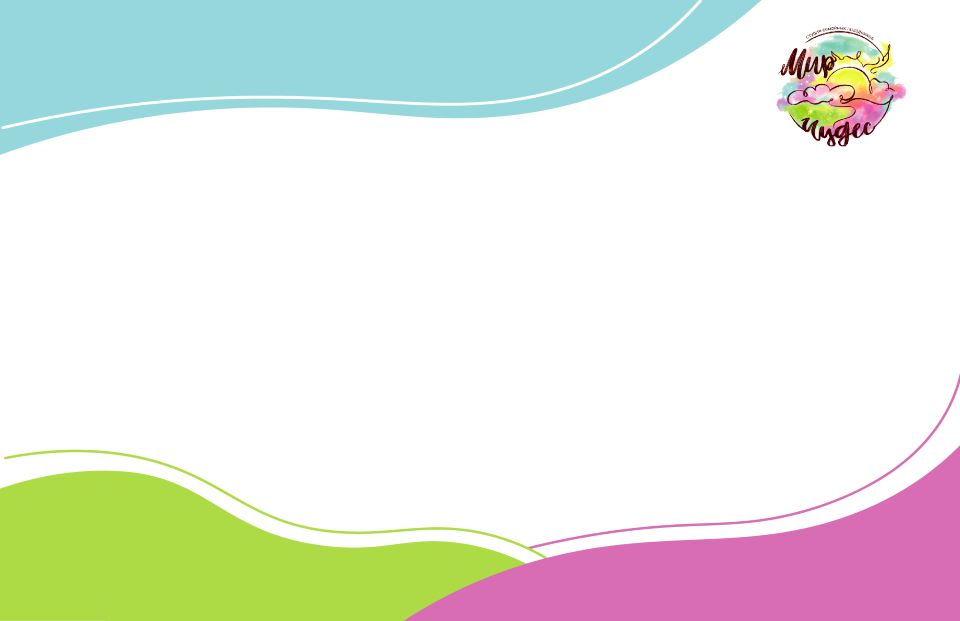 Конкурентный анализ.
На сегодняшний день из подобных организации на территории пос. Свободный открыта одна образовательно-досуговая площадка в детском клубе «Капитошка» и одна комната с батутом и детскими столами расположена на территории храма им. Дм. Донского. 
По открытым в СМИ данным в настоящее время в поселке проживает более полутора тысяч детей в возрасте от 3 до 18 лет, из них около 500 посещают детские сады, около 950 школьника и около 80 детей не посещают детских учреждений. 
При расчете что в году 365 дней, получается что в день празднуют день рождения примерно 3-5 детей. Это в месяц ориентировочно 100-120 детских дней рождений.
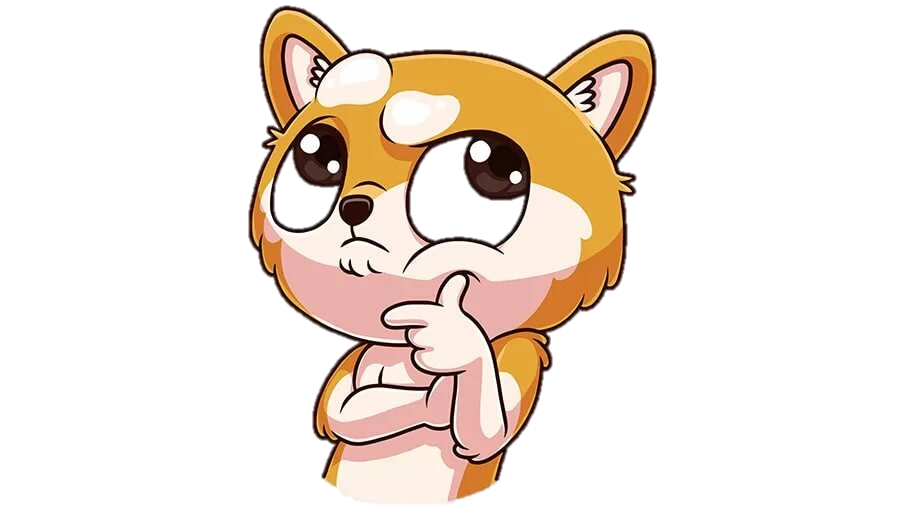 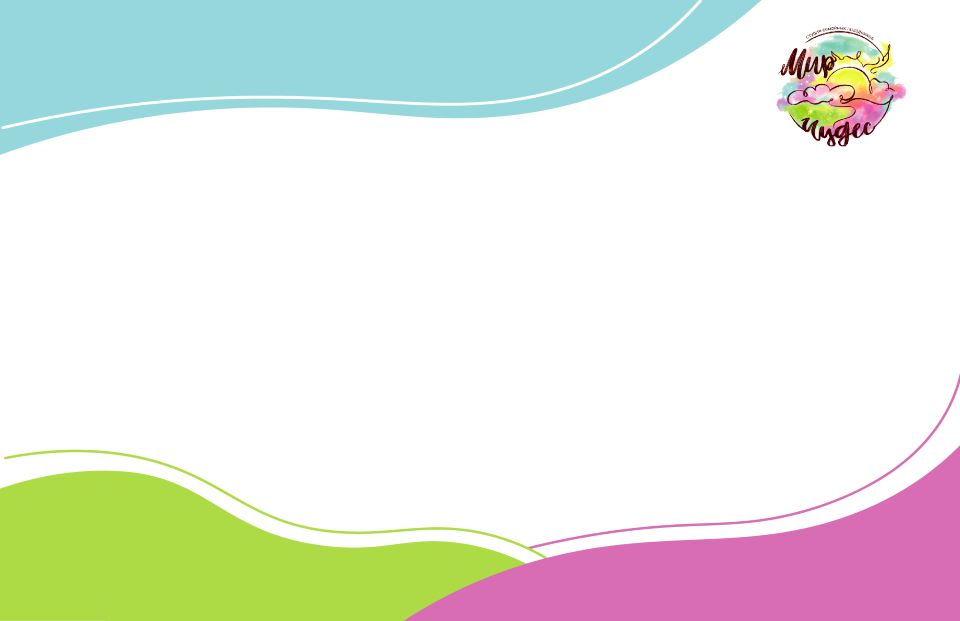 Конкурентный анализ.
Это говорит нам о достаточно высоком уровне спроса и доверия к нашей студии!
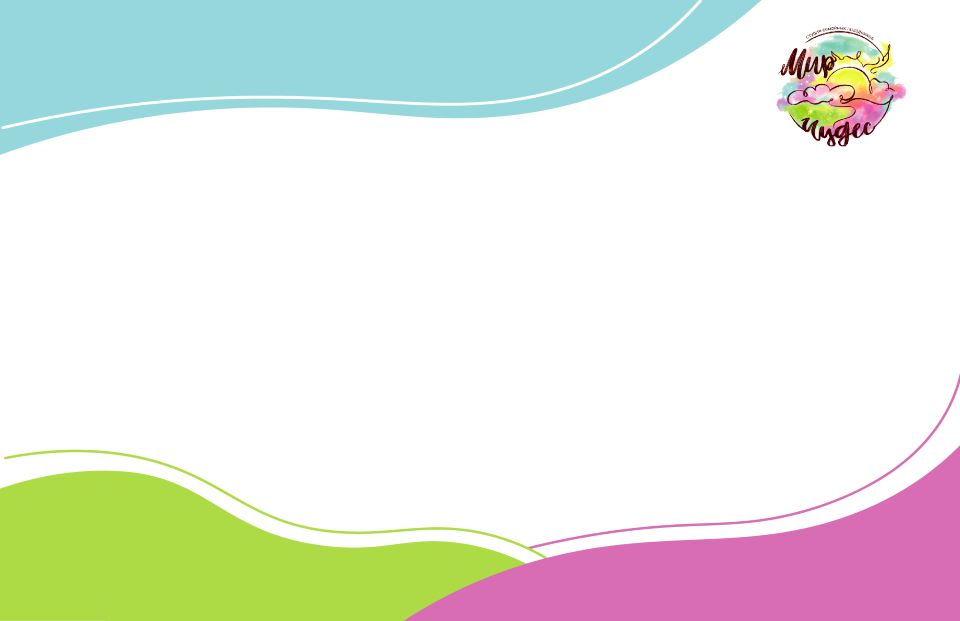 Целевая аудитория.
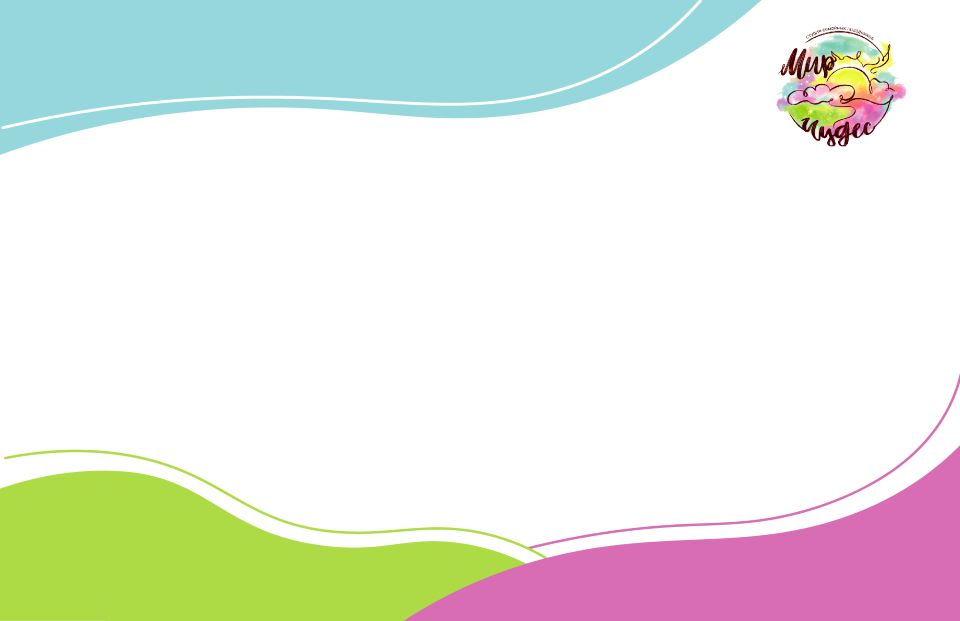 Общественная деятельность.
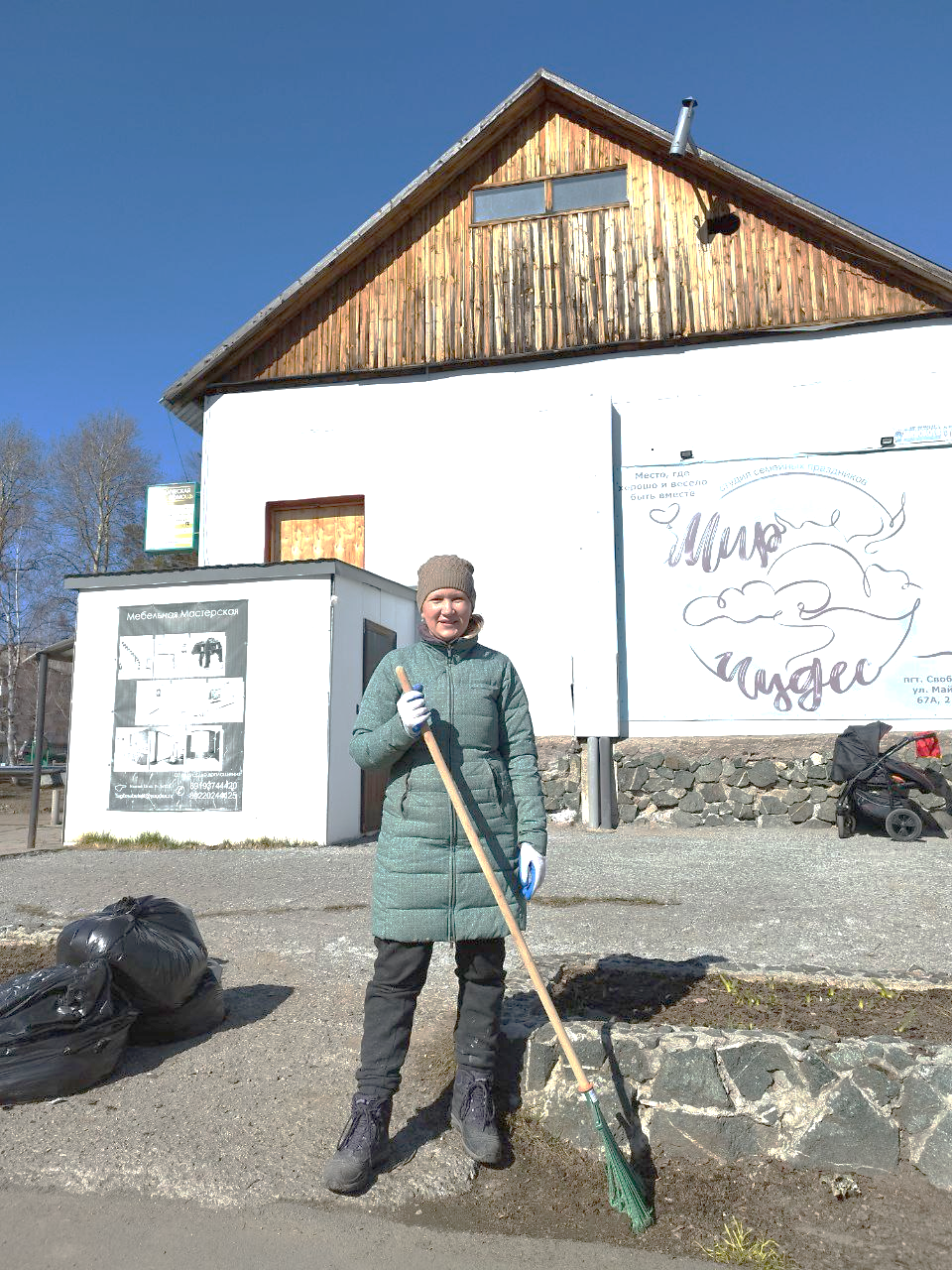 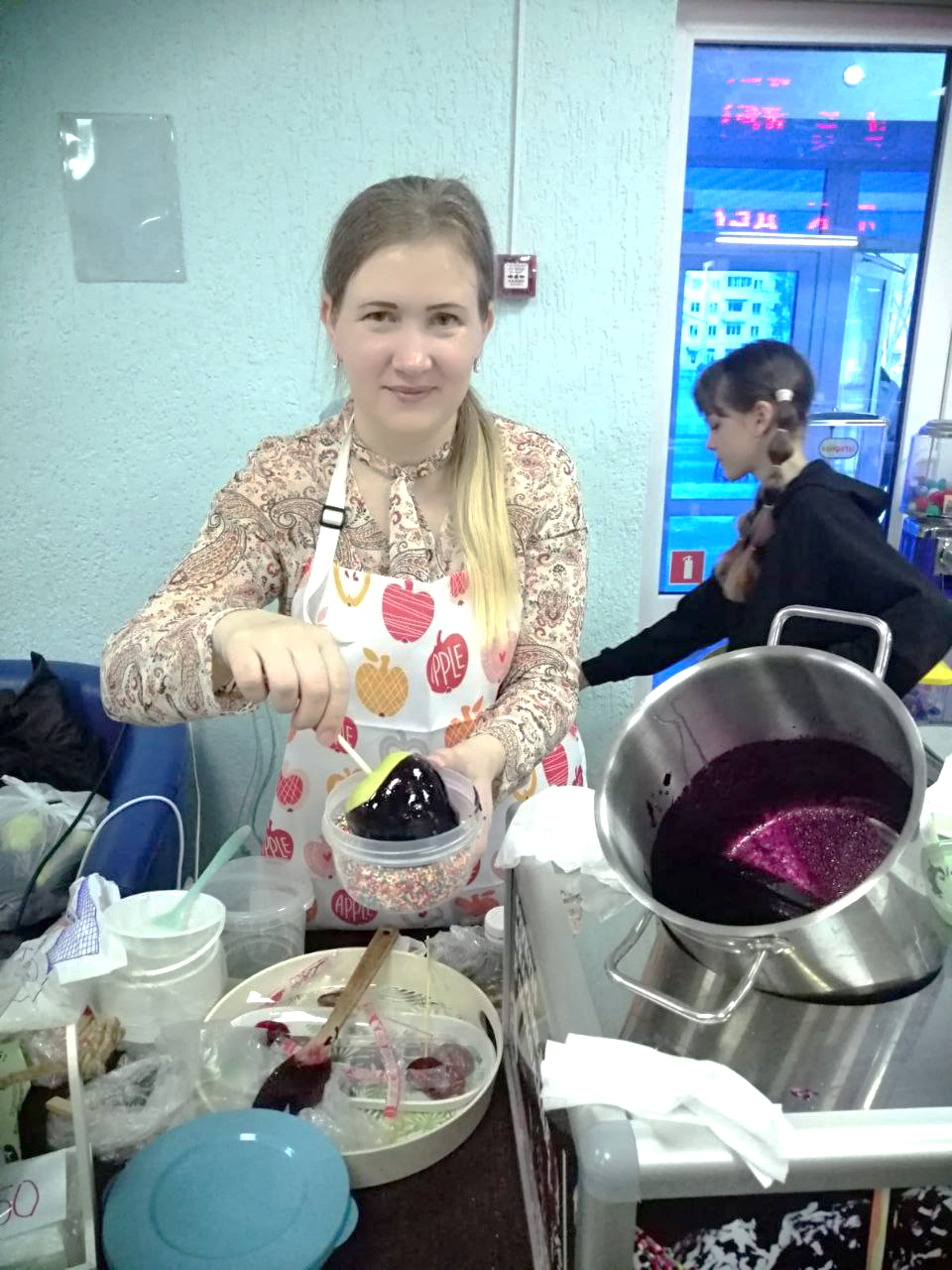 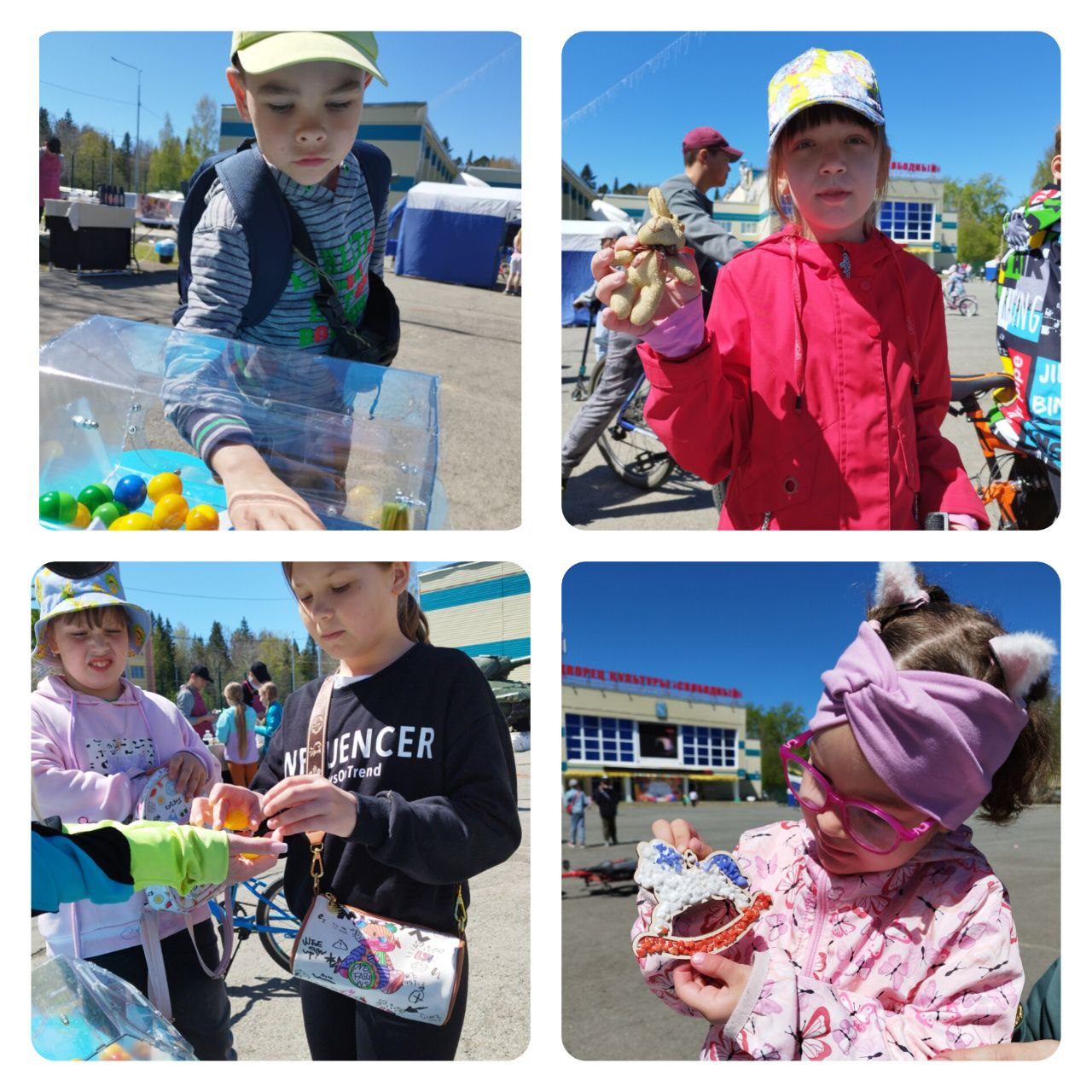 Направить курсор на видео и воспроизвести
Участие в общегородских субботниках
Участие в благотворительных ярмарках
Участие в общегородских мероприятиях
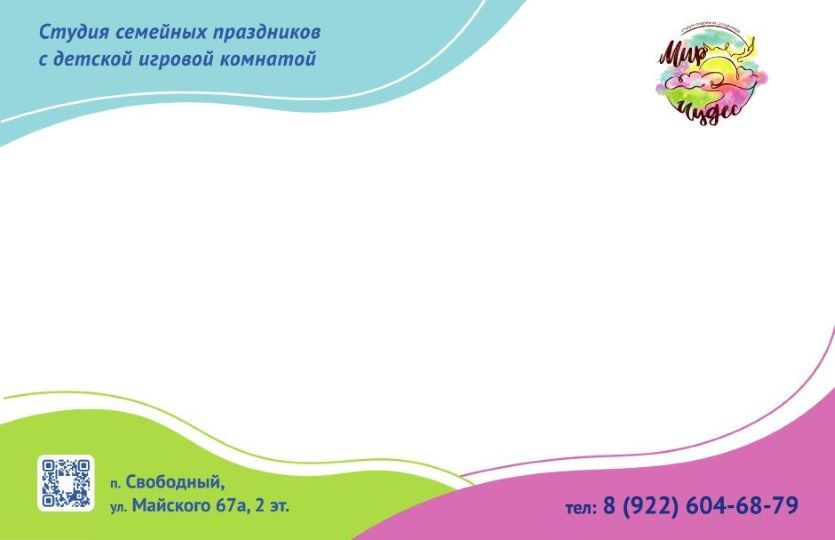 Заключение.
Востребованность бизнес-идеи детская игровая комната с лабиринтом, пространством для творчества и игр, фотозонами сегодня достаточно высока. И есть уверенность, что она не утратит актуальности на протяжении многих лет вперед. Обусловлено это государственной поддержкой повышения рождаемости и растущим социальным одобрением семей с большим количеством детей, а также высокой занятостью родителей в пос. Свободный.
Мы всегда открыты к диалогу, готовы к сотрудничеству и реализации самых смелых и интересных идей.